47th meeting of the PAC for Condensed Matter Physics
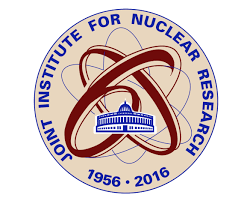 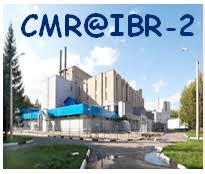 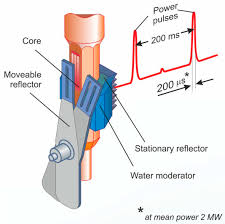 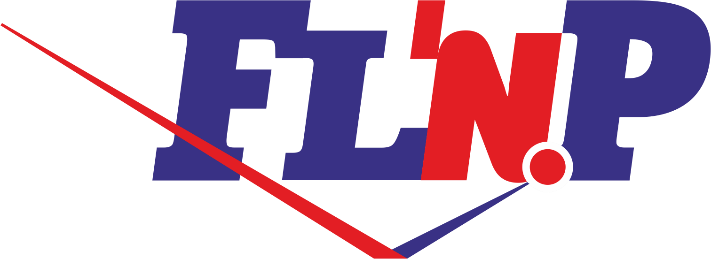 A 20-year forward look at JINR's high-flux pulsed neutron source			by  E. Shabalin
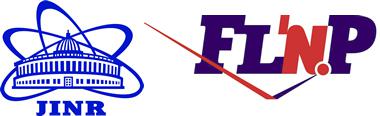 At PAC-2017 the next offer has been considered:  
“A concept of creation of the new neutron source in JINR, after IBR-2M being phased out in 2032-2035, should be prepared by 2020 together with its basic neutron physical and technological characteristics ” 


   Really, this work has  come to the end.
2015-2017
Consideration of alternatives of the new neuton source lasted two and half year (since summer 2015), and up to the date final decision might be  published and discussed. 
Choice among variety of conceptions is done.
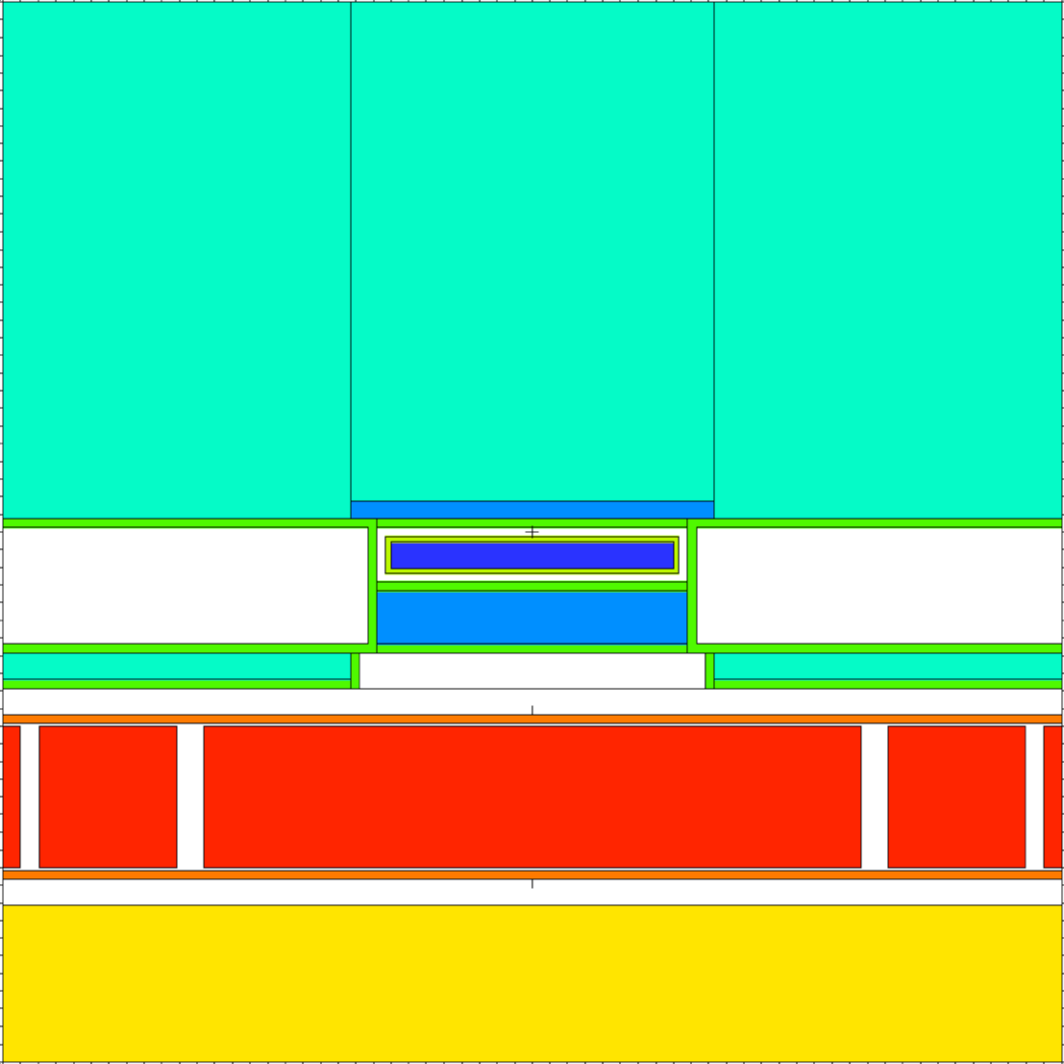 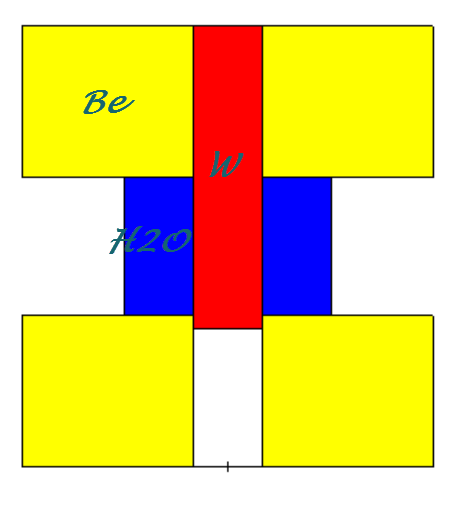 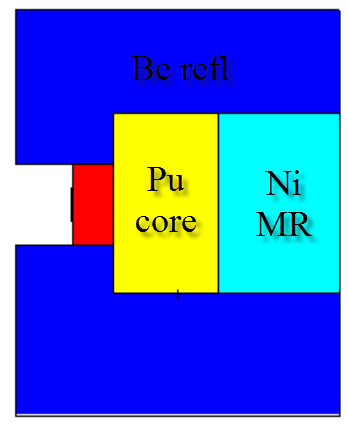 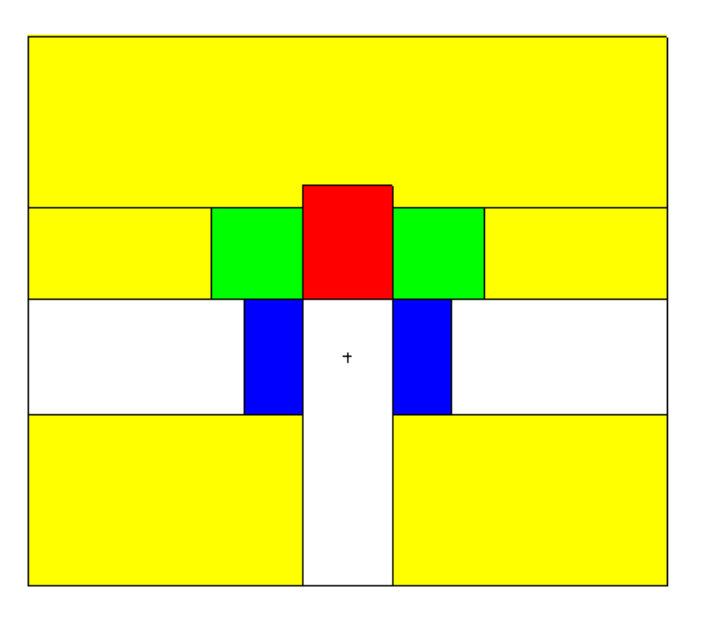 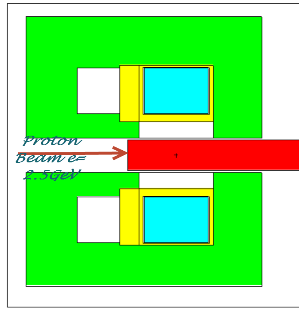 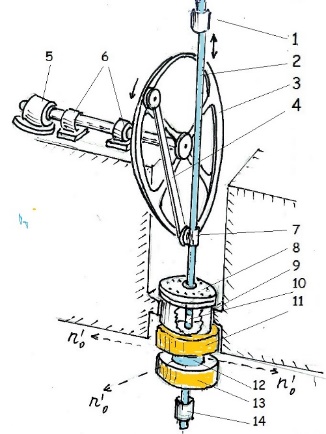 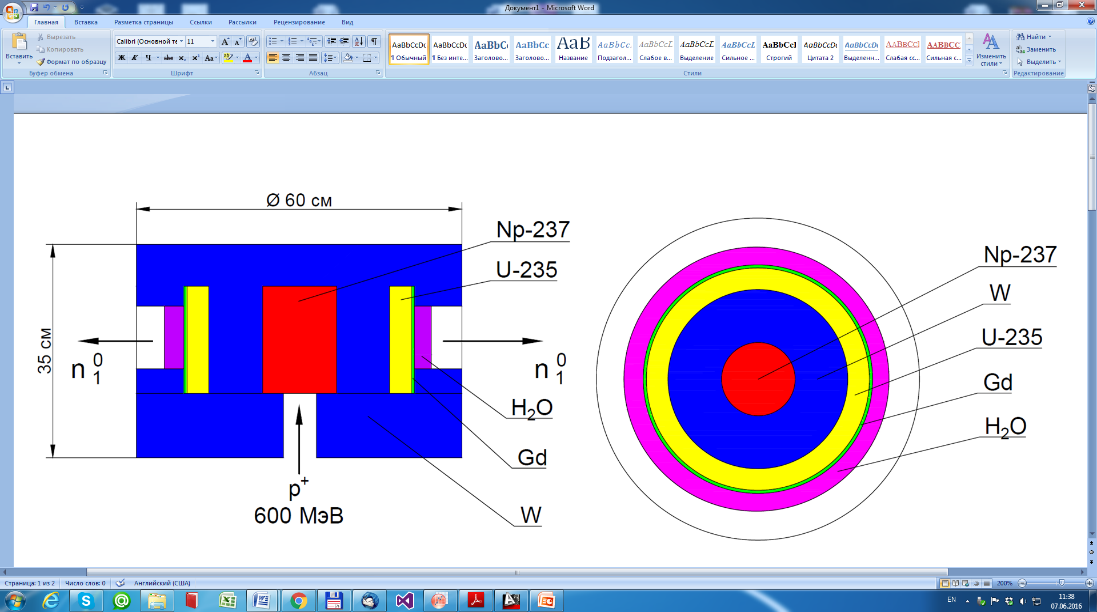 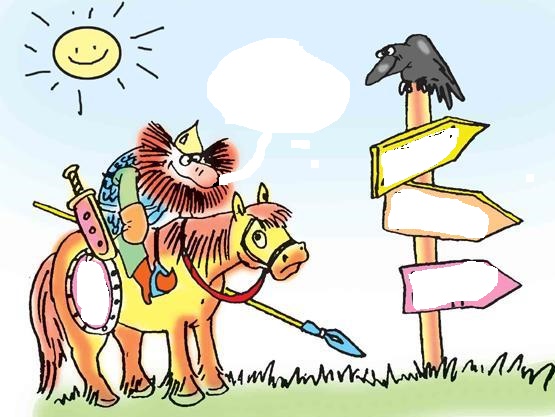 What
a choice?!
SNS
Booster
I prefer 
this way
Super
booster!
IBR-2
At the crossroads: options of a future pulsed neutron source instead of IBR-2:  
Target of big proton accelerator
Multiplying target with no modulator 
NEPTUNIUM  SUPERBOOSTER !
Dominant demerit of pulsed reactor – too long pulse,  which is inadequate to modern tendency in neutron TOF technics.
.  
Demerit of accelerator as neutron source  is in limitation of peak proton current . To reach  neutron flux 10^17 n/sq.cm/s, attainable at fission based pulsed facility (reactor, booster),  peak proton current at nonmultiplying target should be as high as 1 A  whereas this value in operating and studied accelerators less than 60 mA. 

To unite the merit of pulsed reactor and  proton accelerator target in one installation, there is single opportunity. 
And we finally make such a choice:  
SUPERBOOSTER
Basic arrangement of Np booster (without reactivity modulator)
Ni
Proton linear accelerator
1.2 GeV
P+
Deficiency:
Limited multiplication factor  – 25.
Be
Be
Be
Fission power of the target 
W≈10 MW  (10^18 n/s) 
at Ipeak ≥  0.5 A (?!) – unreal
SUPERBOOSTER
operates with  reactivity modulator
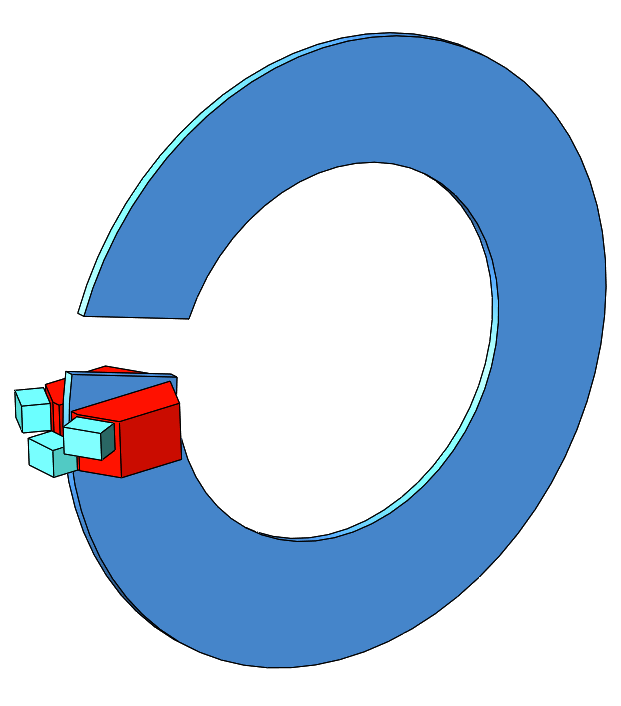 Proton beam powerat given neutron flux
Peak flux  		Time averaged
10^17 n/sq cm/s	3 10^14 	

--				4 MW 			 
2 MW 			0.8 MW  

0.1 MW 			0.04 MW
Nonmultiplying target 

Booster 

Superbooster
Neptun Superbooster (DNS-4)
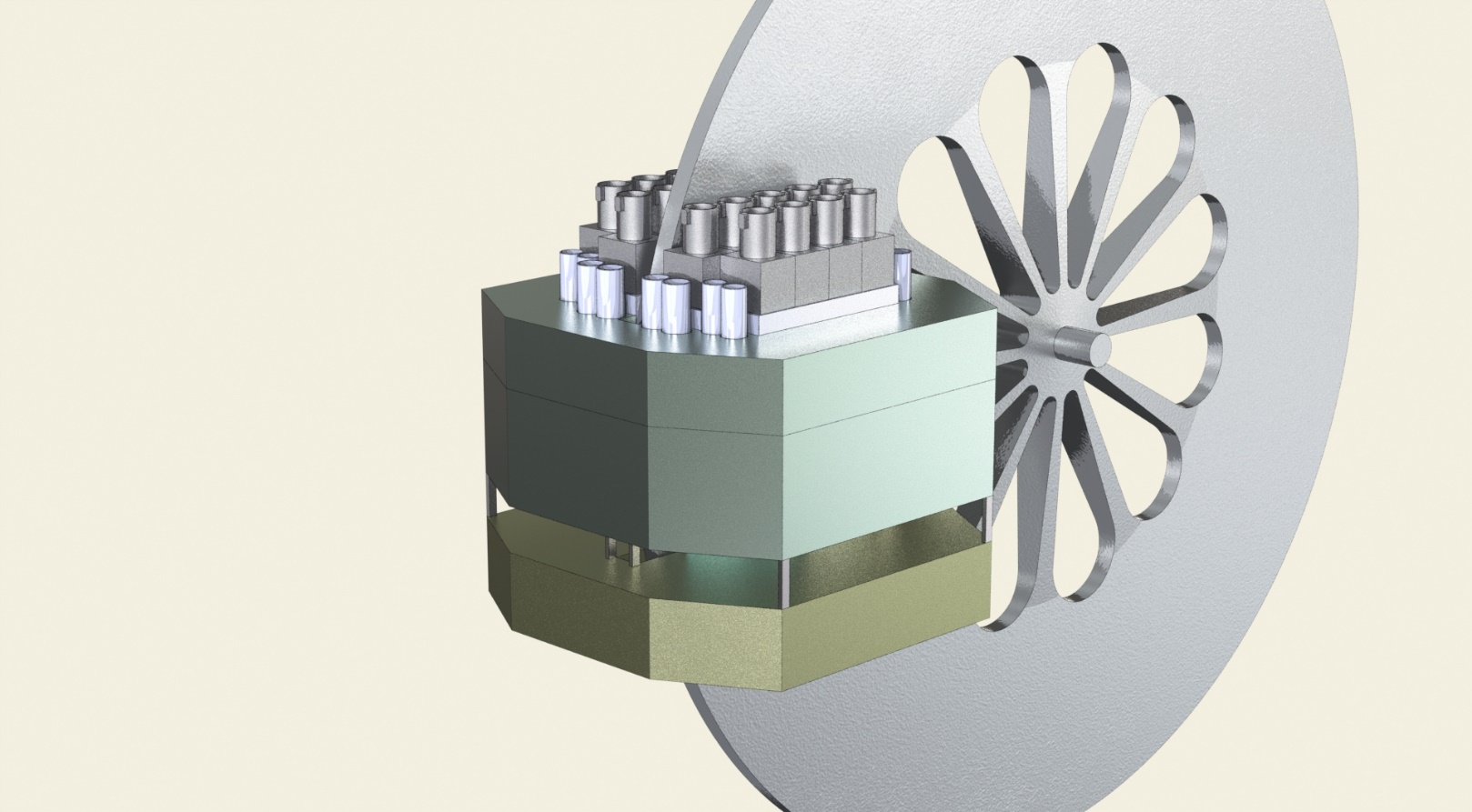 Linear p-Accelerator 
with Variable  Pulse Duration
 + 
Multiplying Target Station with periodic modulation of reactivity (subcriticality 0.05-0.002)
n10
Ep =1.2 GeV,   Δt = 20-100 μs
I max = 50 mA ,  ν = 5-20 Hz
W ≤ 100 kW
P+
n10
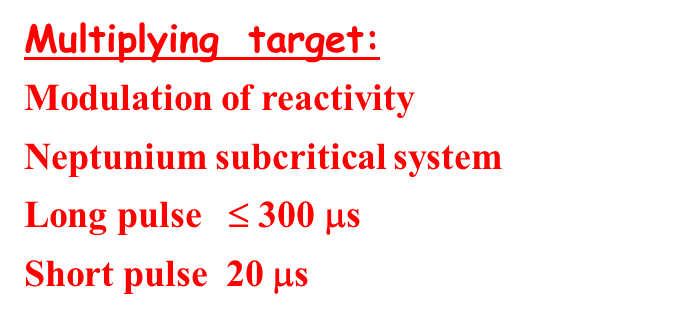 W = 10-15 MW
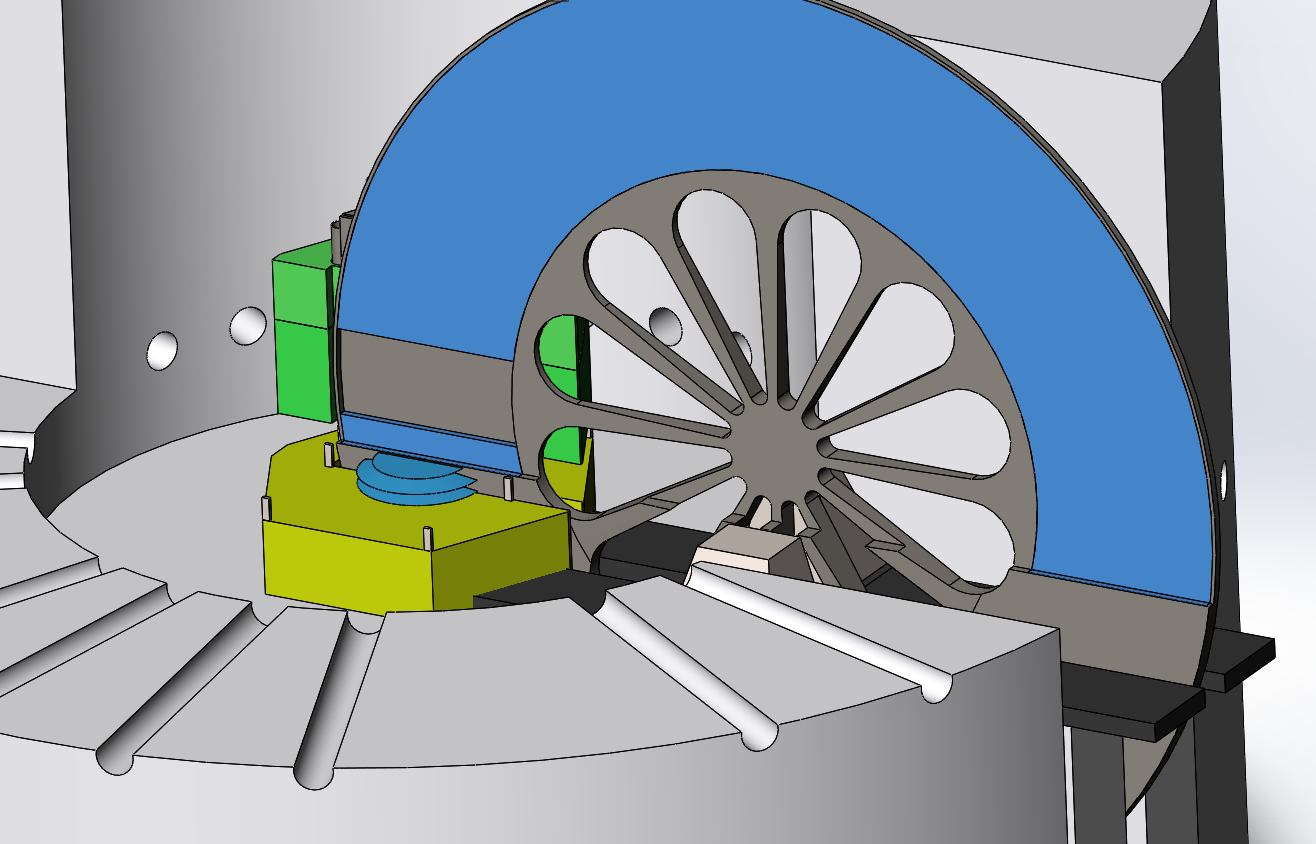 What are the most distinctive properties 
of the proposed conception of Dubna Neutron Source 
(DNS) of the  4-th Generation?
Satisfies in great degree the world’s best demands on thermal and cold  neutron experimental technics, including condensed matter research, soft matter research, biology, fundamental physics, applied neutron technics, and so on. 
Practicable configuration, reasonable construction, safe operation, not so expensive. 
 Follows evolution and continuity of pulsed neutron facilities in FLNP JINR
Why Neptunium–237?
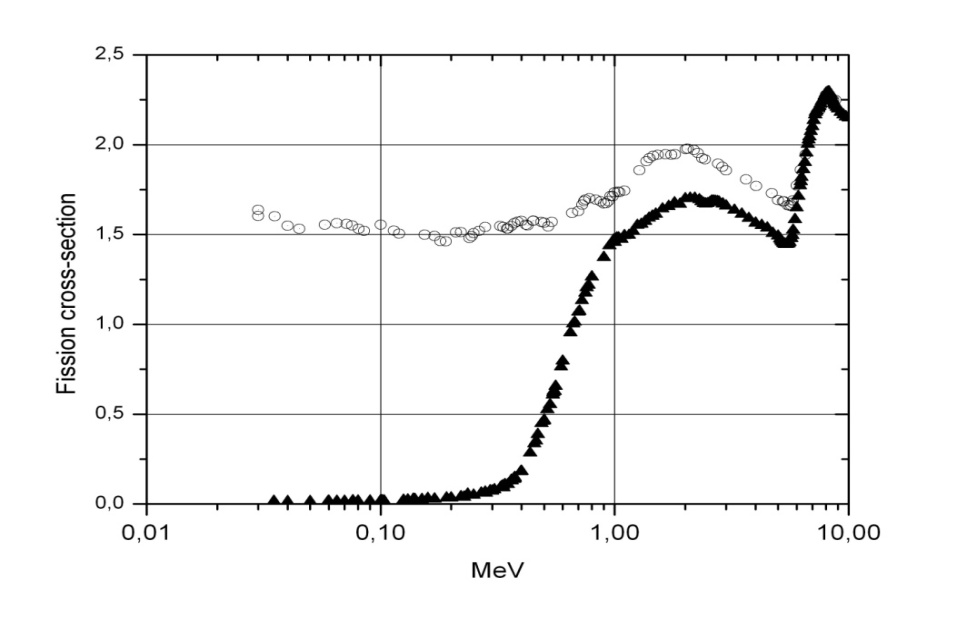 5 advantages over Pu-239, 
each quite important :
10 -24 cm2
Pu-239
Np-237
I. Short life time of prompt neutrons Np = 10 ns 
      Pu (IBR-2) > 65 ns. 
	Optimal multiplication factor 
      2. Lower background between pulses (due to 	lower effective delayed neutron fraction)  
     3.  Potencial for reactivity modulation by VOID
   (hydrogen is effective absorber of fast neutrons)
      4  Facility operation time to fuel reloading is as long as 10-20 fold  of that for  plutonium core  
     5.  Not nuclear weapon material
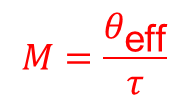 Fission threshold 0.4 MeV
Np237 is a product of atomic power plants; T1/2 = 2.14106  years
12
Pu-238 production:
Np-237 + n = Np-238 ( > 1.1/ fission), -, T1/2 = 2.1 d 
				
	
Pu-238 – fissionable nucleus 







Burn-up reactivity effect is less negative  ~ 0.2% K /1% burn-up
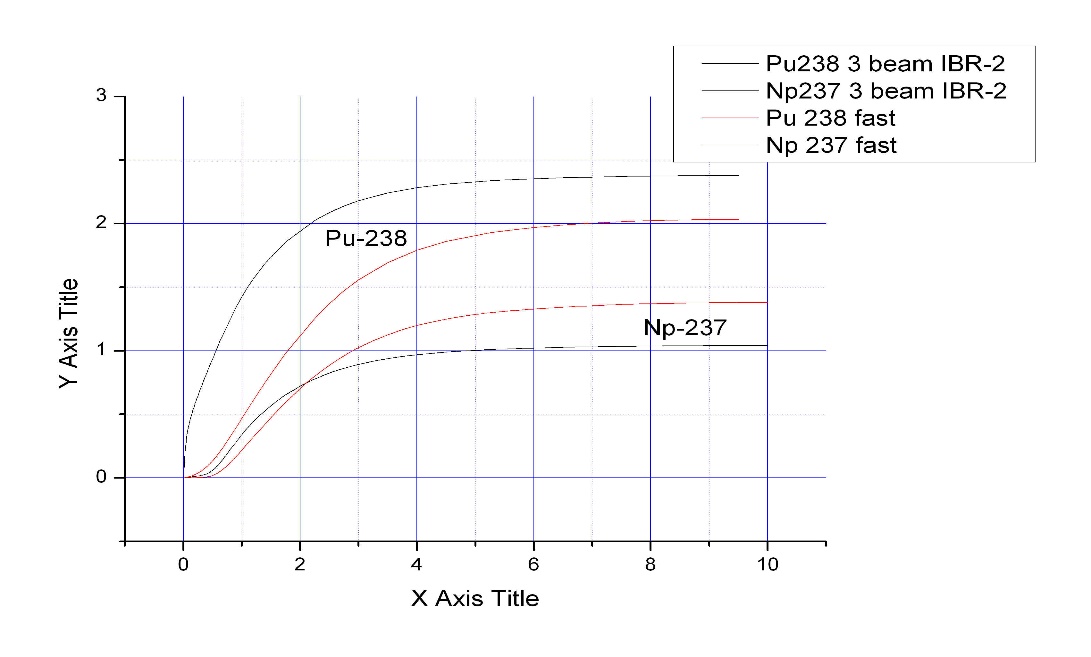 1956
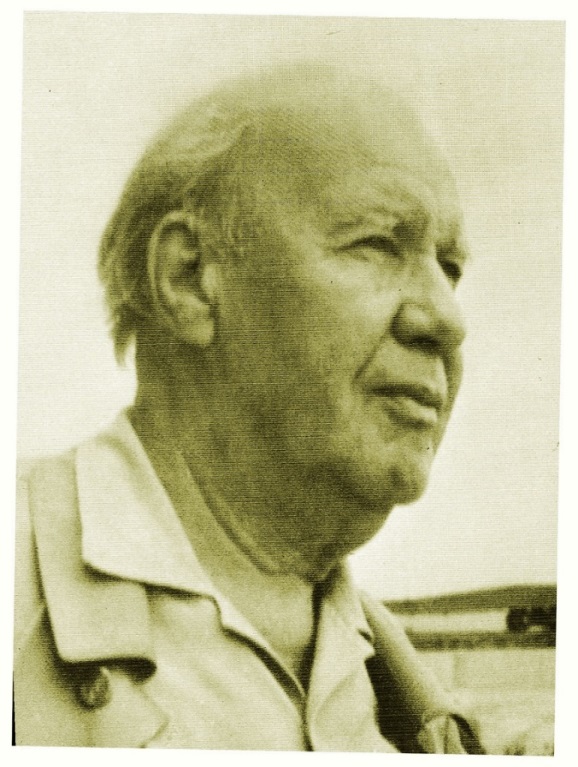 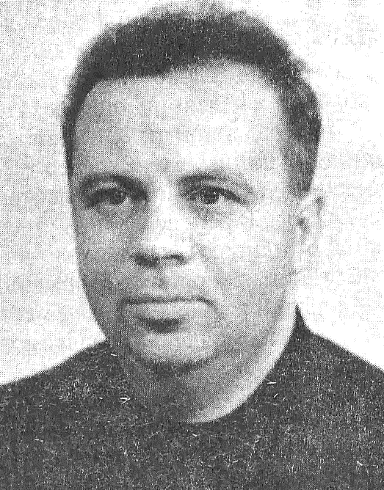 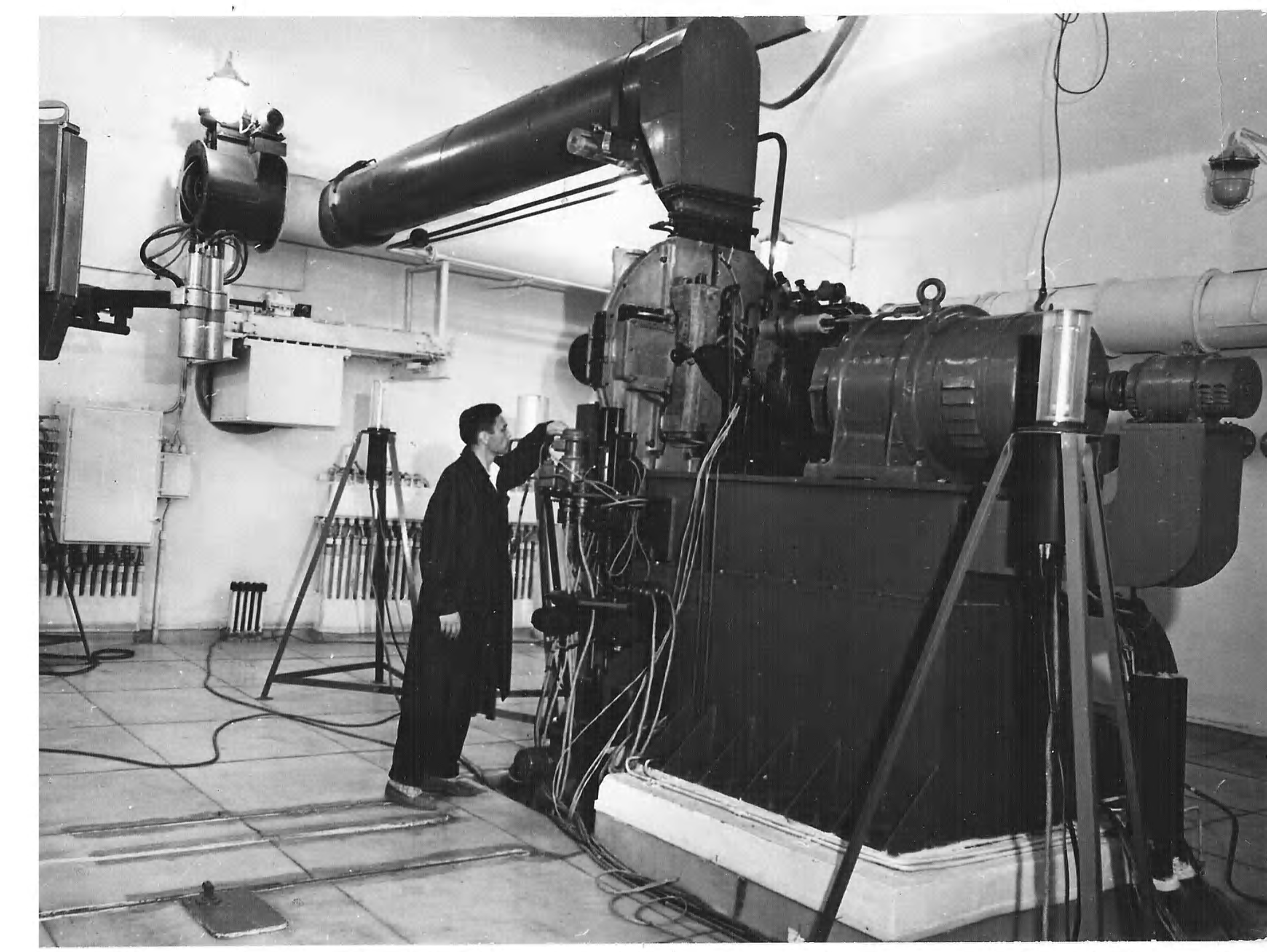 I.Bondarenko
Игорь Ильич 
Бондаренко
(1926-1964)
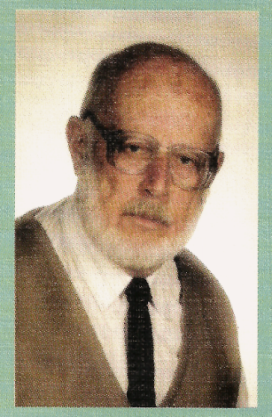 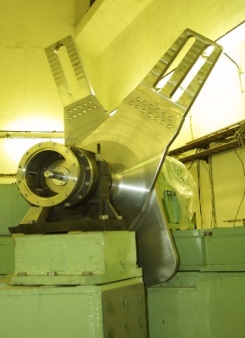 Yuri Stavisski
Юрий Яковлевич
Стависский
(1927-2010)
General concept of pulsed reactor D. I. Blokhintsev (1908-1979)
1955
DANS
> 2037
IBR, IBR-30
1960-2001
Void !
U-235
Pu-239
Np-237
Power = 10÷15MW
Power = 1-20 kW
TiH2
Evolution & Continuity
Modes of the multipurpose neutron moderator of the superbooster
5÷10 pps,  tp = 100 μs 
 long proton pulse, low multiplication
Θ = 250 μs
Φ = 1; 1
Θ = 100 μs
Φ ≈ 1;  1/2÷1/3
short proton pulse, high multiplication:
tp = 20 μs ; 10 pps,
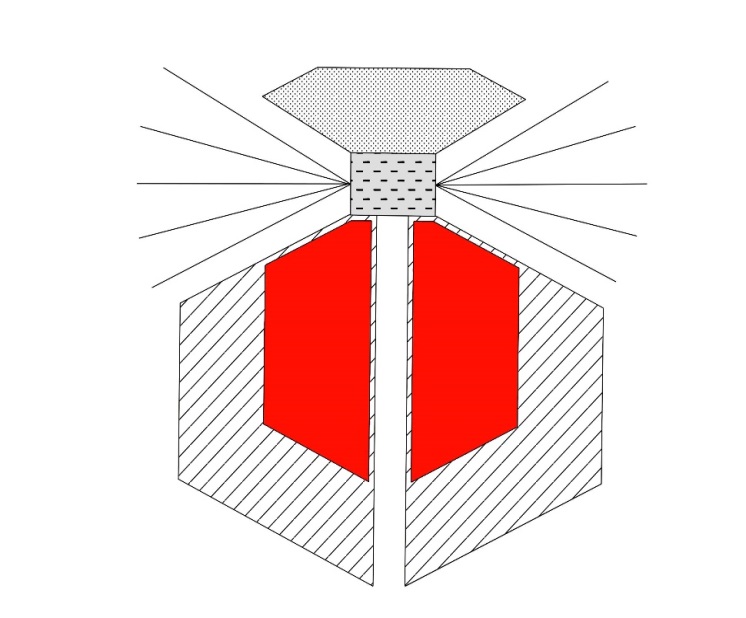 Θ ≈ 30 μs
Φ ≈ 2 ; 1/5
Θ = 200 μs
Φ ≈ 1.2; 1
Relative flux Φ :
Peak & time averaged
Φ = 1  equivalent to  21014 n/sq.cm/s for time average flux;   71016 n/sq.cm/s for peak flux
16
Nuclear Safety
For superbooster operation with subcritical system NEPTUN pulse power fluctuations are negligibly small

The reactivity modulator is symmetrically placed in the center of  the  active core that excludes positive reactivity excursion in accidents

Neptun is in subcritical state in every moment of operation that  is not always the case of power reactors
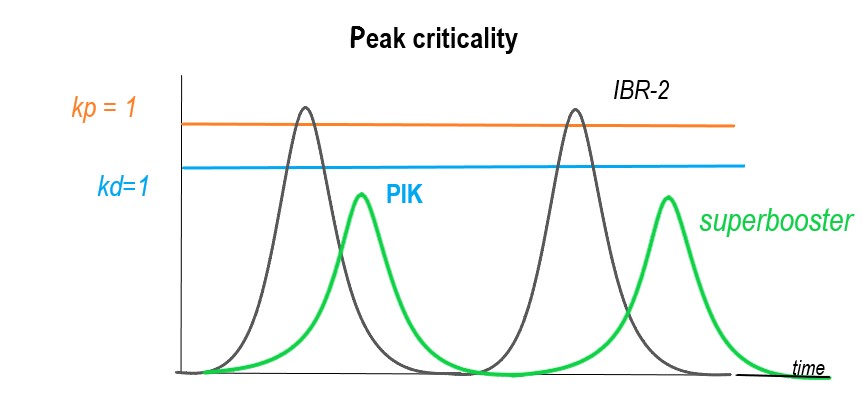 Prompt       criticality
Delayed neutron        criticality
Kp – Kd = eff
17
Dubna Neutron Sources vs. SNS
10^16
DNS-IV
10 MW
IBR-2M
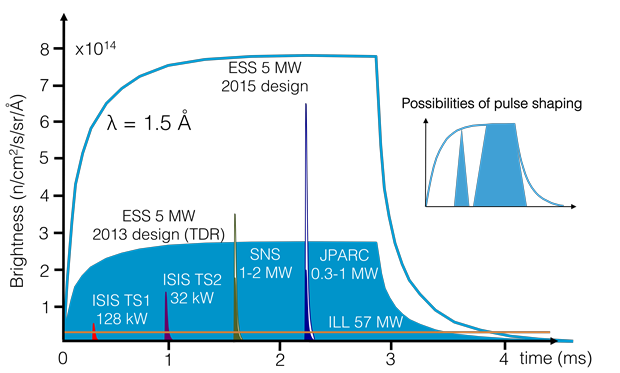 100 MW research reactor
Single-pulse source brightness as a function of time at wavelenght of 1.5 A at ESS, ILL, SNS, J-PARC and ISIS Target Stations 1 and 2.
In each case, the thermal moderator with the highest peak brightness shown. (Source: ESS)
Aksenov V.L., Ananiev V.D., Komyshev G.G., Rogov A.D., Shabalin E.P. Phys. Particles and Nuclei Lett. V. 14, № 5 (2017)
18
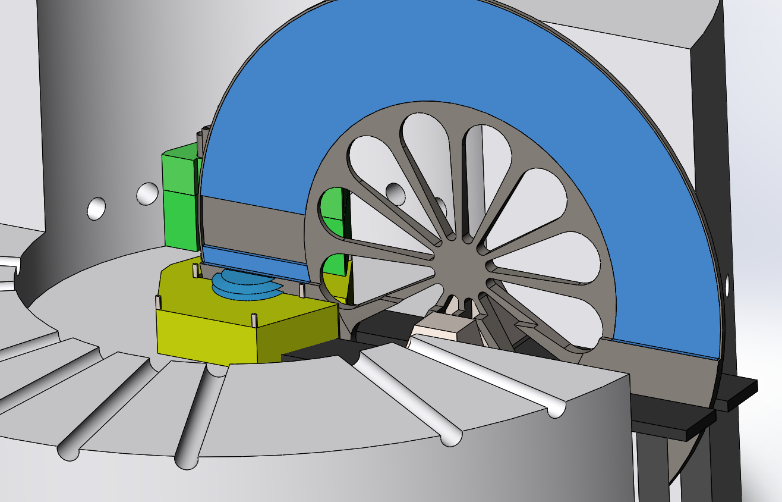 Resume
Taking into account all of the proceedings, we may  conclude, that at this stage of the 4-th generation DNS project :
Neptunium charged superbooster (multiplying target of proton linear accelerator  with periodic reactivity modulation) may be considered to be a plausible conception of the Dubna Neutron Source of the 4-th generation
Feasibility study of DNS project  (Neptun superbooster) should be start in the current year, involving  competent institutes. 
In the frame of the 7-year JINR plan Technical Design of DNS , not only conception of the source, should be fulfilled  (synonims of Technical Design are Request for Proposal RFP   or Pre-Project Work - PPW). 

(Note: Otherwise, final target – start–up of  the new neutron source  in 40-s – can’t be achieved. Creation of  big facility like highly intense neutron source lasts 20-30 years (it was 15 years for IBR-2, but twice as much for facility of 21 age).
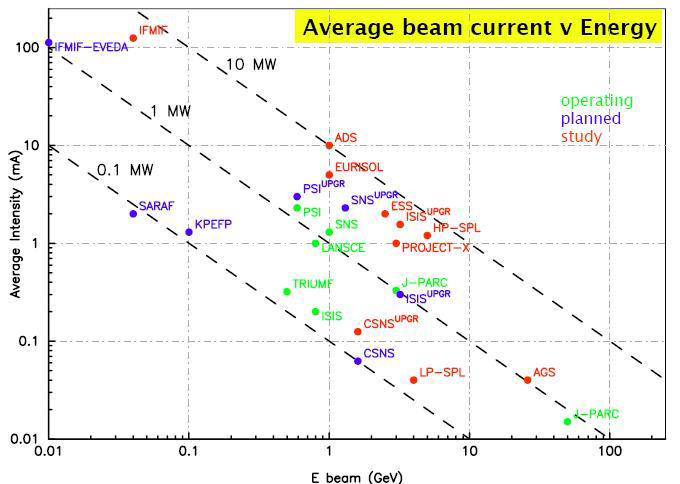 S. Polozov & T. Kulevoy
DANS
Neutron flux versus reactor core volume (MCNP,  Wsp = 0.33 МW/l,  grooved water moderator)
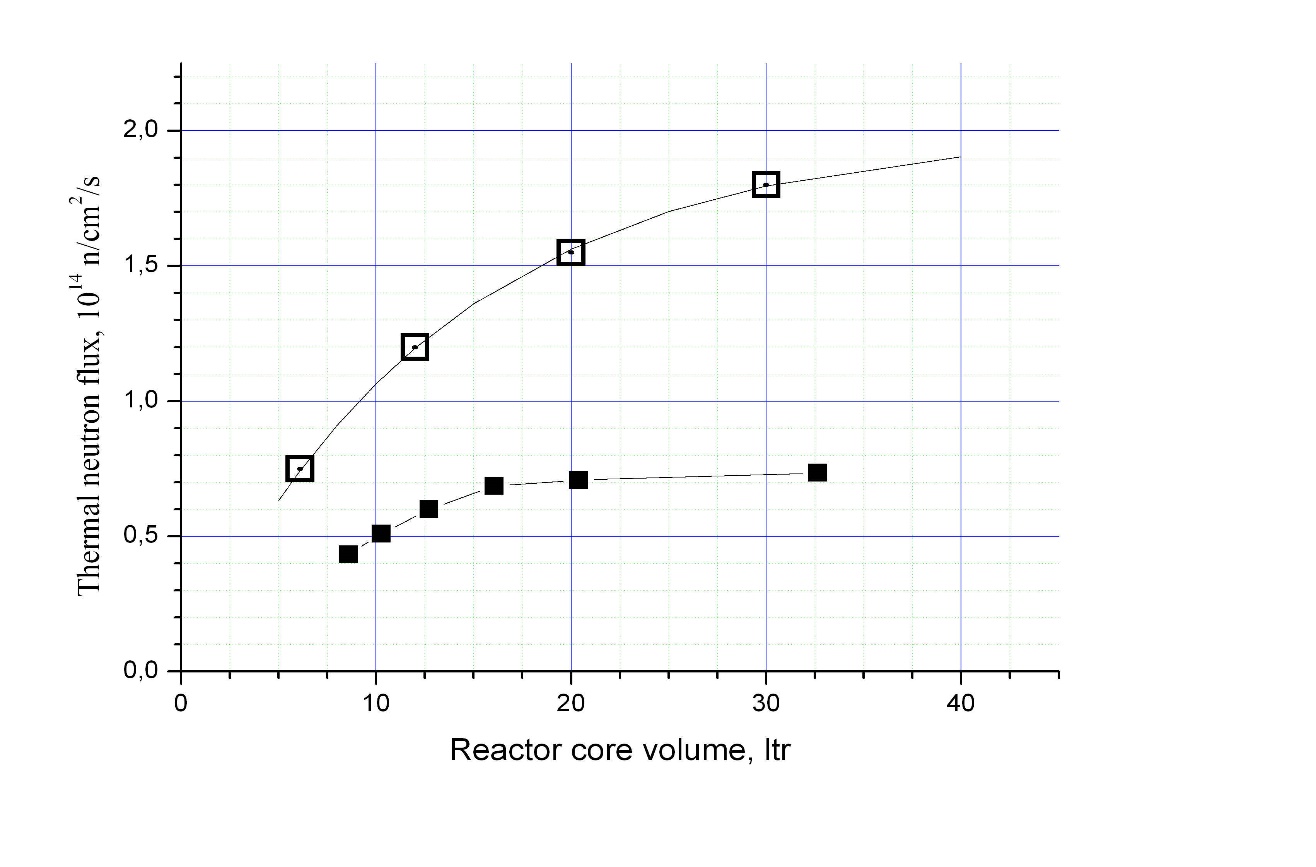 Fast reactor, 
liquid cooled
DANS
Water cooled Pu reactor
IBR-2
Базовые отличия от ИБР-2:
Режим работы – импульсный бустер 
Нептуний как ядерное топливо (вместо оружейного плутония)
Другой принцип модуляции реактивности - замедление вместо отражения) 
Расположение замедлителей  - в  coupled & wing  геометрии (на ИБР – 2 – радиальная, «decoupled»
Идем назад в будущее :    
			Плутоний – Нептуний
		     	Уран – пустота 
Демилитаризация …
3) Третье следствие порогового характера деления нептуния – это возможность использования для модулятора реактивности материалов, замедляющих нейтроны. Водород в нептуниевой зоне «работает» как поглотитель нейтронов (точнее, как «поглотитель ценности» нейтронов). Удаление водородсодержащего вещества) из активной зоны нептуниевого реактора дает изменение реактивности, сравнимое с вводом делящегося вещества. 


Помимо порогового характера деления, нептуниевое ядерное топливо обладает ещё одним замечательным свойством – при работе такого реактора на мощности эффект выгорания будет проявляться в 4-5 раз слабее, чем в зоне с плутонием. Объяснение простое: в плотной топливной загрузке с толстым непоглощающим отражателем на одно деление приходится более одного акта захвата нейтрона ядром нептуния. Возникающее -радиоактивное ядро нептуния-238 с периодом полураспада 2.12 дня превращается в ядро плутония-238, который является непороговым делящимся изотопом с лучшими, чем у нептуния-237, делящимися свойствами.